e-Rechnung an den Bund /e-Rechnung.gv.at
Dr. Gottfried Kalckstein, BRZ, gottfried.kalckstein@brz.gv.at 
Philip Helger, philip@helger.com

11.01.2024, FH Campus Wien
10.01.2024
Seite 1
Vorstellung
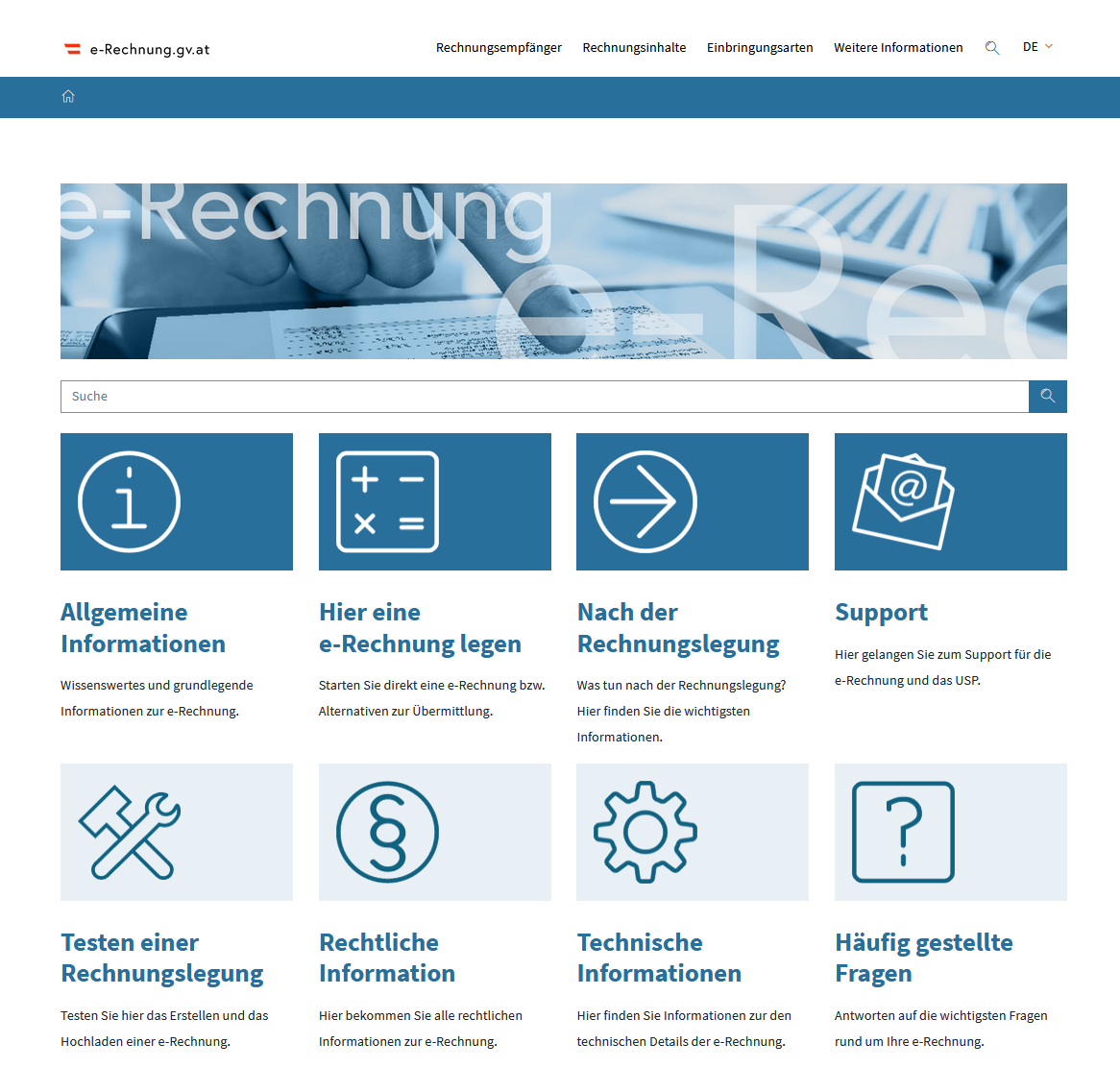 Wer & Was
Dr. Gottfried Kalckstein
Solution Manager beim BRZ
Seit 2019 bei eRechnung.gv.at
Nationaler Fokus
Philip Helger
Technischer Experte
Seit 2007 bei ER>B und seit 2008 bei Peppol
Internationaler Fokus
e-Rechnung.gv.at
Ursprünglich ER>B – eRechnung an den Bund
Entwicklungsstart: 2007
Erstmal live: 2010
Verpflichtung im B2G: 2014
10.01.2024
Seite 2
Formen der Kooperation zwischen GeschäftspartnernFachebene
Fachebene tauscht Daten aus, nimmt die technische Datenübermittlung als gegeben und beschreibt diese nicht
Rechnung
erzeugt
liest / verarbeitet
Rechnungs-steller
Rechnungs-empfänger
10.01.2024
Seite 3
Formen der Kooperation zwischen GeschäftspartnernTransportebene
Transportebene beschreibt die Aufgaben und Verantwortlichkeiten in der Datenübermittlung
e-Rechnung
Rechnungs-steller
Rechnungs-empfänger
e-Rechnung
e-Rechnung
Rechnungs-empfänger
Rechnungs-steller
Dienstleister von Rechnungssteller und Rechnungsempfänger
e-Rechnung
e-Rechnung
e-Rechnung
Rechnungs-empfänger
Rechnungs-steller
Dienstleister vom Rechnungssteller
Dienstleister vom Rechnungs-empfänger
10.01.2024
Seite 4
Formen der Kooperation zwischen Geschäftspartnern4-Corner Modell
Geschäftspartner
„4-Corner Modell“
Konzeptionelles Modell
Delegation der Verantwortung
4 Verträge notwendig
Generalisierbar
Rechnungssteller
Rechnungs-empfänger
Sender
Empfänger
Übermittlung
Dienstleister des Rechnungsstellers
Dienstleister des Rechnungs-empfängers
10.01.2024
Seite 5
e-Rechnung.gv.at
e-Rechnung für den Bund
e-Rechnung.gv.at
Vom BRZ für den Bund entwickelt – seit 2010 live
e-Rechnung.gv.at ist eine Plattform des Bundes und ein Service für andere, verwaltungsnahe Rechnungsempfänger
e-Rechnung.gv.at unterstützt nur den Empfang von e-Rechnungen
Über 60.000 Rechnungssteller bereits mit dem System verbunden
In 2022 wurden über 1,5 Mio. Rechnungen über e-Rechnung.gv.at gelegt
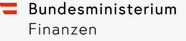 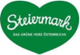 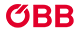 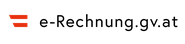 BBG
…
Rechnungsempfänger
Rechnungssteller
10.01.2024
Seite 6
Rechtlicher Rahmen von e-Rechnung.gv.at
IKT Konsolidierungs Gesetz - 2014
e-Rechnung ist eine Rechnung, die in einem elektronischen Format ausgestellt, gesendet, empfangen und verarbeitet wird
Datenstrukturen, Übertragungswege und inhaltliche Voraussetzungen regelt das BMF
Pflicht zur e-Rechnung im Waren- und Dienstleistungsverkehr mit dem Bund
Pflicht gilt nach Maßgabe der technischen Möglichkeiten auch für ausländische Unternehmen

Bundesvergabegesetz - 2018
Seit 2020 müssen alle Auftraggeber, die dem Vergaberecht unterliegen (Bund, Länder, Gemeinden etc.), im Oberschwellenbereich strukturierte e-Rechnungen annehmen und verarbeiten können
10.01.2024
Seite 7
e-Rechnung.gv.atEckdaten
e-Rechnung.gv.at unterstützt nur den Empfang elektronischer Rechnungen

Authentifizierung / Einstieg
Unternehmensserviceportal (USP): die Registrierung der Rechnungsleger ersetzt elektronische Signatur
Peppol (Standards, Netzwerk) für internationale Rechnungslegung
Portalverbund (PVP)

Einbringung von e-Rechnungen 
Webservice (~68%), Formular (~20%), Upload (~10%), Peppol (~2%)
10.01.2024
Seite 8
e-Rechnung.gv.atEckdaten
Prüfung durch e-Rechnung.gv.at
Prüfung der Eingabedaten immer synchron und für alle gleich
Nur XML-basierte e-Rechnungen werden entgegen genommen
§11 UStG (Rechnungsdaten) plus Auftragsreferenz  und Lieferantennummer
Verschiedene Rechnungsformate (ebInterface, UBL, AustroFIX , CII)
Beilagen (PDF, PNG, XML, XLS und XLSX), max. 200 Stück, bis 100 MB

Einfache Testbarkeit
Formular, Upload, Webservice und Peppol sind online ohne Identifikation testbar
10.01.2024
Seite 9
e-Rechnung.gv.atInterne Verarbeitung
Formatänderung und Prüfung
Die Eingangsrechnung in AustroFIX, das interne Rechnungsformat, umwandeln
Das AustroFIX-Dokument und die Beilagen werden gegen das gesamte Regelwerk validiert
Eine Duplikatsprüfung der Rechnung wird durchgeführt
Alle Metadaten der Rechnung werden ermittelt und kurzfristig gespeichert
Es werden keine Rechnungen gespeichert!

Daten an Rechnungsempfänger
Eine standardisierte PDF-Visualisierung für den Rechnungsempfänger umfasst die XMLs (Original, AustroFIX) und die Beilagen
Alle relevanten Daten (Original XML, AustroFIX XML, Beilagen, erstelltes PDF und Metadaten) werden zusammengepackt und an den Rechnungsempfänger übermittelt
10.01.2024
Seite 10
e-Rechnung.gv.atInterne Verarbeitung
Fachliche Prüfung durch Rechnungsempfänger
Weitere automatisierte Prüfungen können beim Rechnungsempfänger durchgeführt werden.

Information an Rechnungseinbringer
Die Rückmeldung erfolgt in diesem Fall asynchron, aber immer über eRechnung.gv.at
10.01.2024
Seite 11
e-Rechnung.gv.at4-Corner Modell
Rechnungssteller
Rechnungs-empfänger
Dienstleister des Rechnungsstellers
e-Rechnung.gv.at
10.01.2024
Seite 12
Peppol: Netzwerk der Peppol Service Provider
4-Corner Modell
Peppol SP 
e-Rechnung.gv.at
Bund,
ÖBB, etc.
Internationale Rechnungs-steller
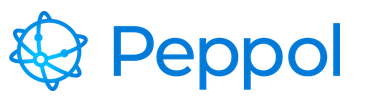 Peppol Service Provider
10.01.2024
Seite 13
e-Rechnung.gv.atBig Picture
PVP
e-Rechnung.gv.at
USP
Login
Online-Formular
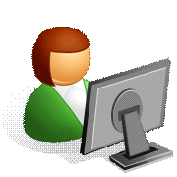 e-Rechnung
Mein USP
Eingang
Prüfung
Upload
Rechnungsteller
Aufbereitung und Zuleitung
Web-service
Web-service
Peppol
Service Provider
Peppol
Netzwerk
Clearing Service
Bund
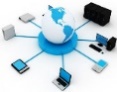 Rechnungsempfänger
HV System des Bundes
Andere Rechnungsempfänger
z. B. ÖBB, AMS, Länder
PDF
KMUs und die e-Rechnung: Trends in ÖsterreichWKO Umfrage 2023
KMU e-Rechnung Trends: noch kein Trend zu strukturierten Daten
57% der Unternehmen bevorzugen PDF-Format.
30% der Unternehmen bevorzugen Papier. 
54% der Unternehmen stellen 75-100 Prozent ihrer Rechnungen elektronisch aus.
10.01.2024
Seite 15
e-Rechnung.gv.atErfolge mit strukturierten Daten im öffentlichen Bereich
Die restlichen 5% der Mengen erhalten:
Altstoff Recycling Austria AG (ARA), ARAplus, ARAplus Abfallmanagement, Austria Glas Recycling
AMS, ASFINAG
BBG, BRZ, LFRZ
Bundesländer 
Comm-Unity EDV
Elektro Recycling Austria GmbH
Krankenanstalten aus Burgenland, Salzburg, NÖ
Med Uni Wien, Uni Graz, Uni Innsbruck
Ö. Nationalbank
Sozialversicherungen
Stadt Innsbruck, Linz
Umweltbundesamt
95% der 1,5 Mio e-Rg. gehen 2022 an den Bund, ÖBB, Steiermark und Graz.
10.01.2024
Seite 16
Die Macht von Einkäufern im öffentlichen BereichDigitalisierung von Workflows und e-Rechnung.gv.at
Gesetzliche Verpflichting zur e-Rechnung
Vertragliche Verpflichtung durch AGBs*
Für bestimmte Waren & Dienstleistungen an den Bund müssen e-Rechnungen gelegt werden.
Verschiedene EU Staaten haben eine (weitergehende) gesetzliche Verpflichtung umgesetzt.
e-Rechnung Pflicht; mit Fristsetzung im Fehlerfall
e-Rechnung Pflicht.
Möglichkeit e-Rechnung zu legen; Hinweis, die e-Rechnung ist vorläufig nicht verpflichtend.
e-Rechnung muss PDF sein.
Rechnung muss in einfacher Ausfertigung gelegt werden.
e-Rechnung wird nicht in den AGB erwähnt.



* e-Rechnung.gv.at: Verwaltungsnahe 
   e-Rechnungsempfänger, Stand 11/2023
10.01.2024
Seite 17
Wer die e-Rechnung.gv.at erfolgreich machte-Rechnung.gv.at und Digitalisierung von Workflows
Verpflichtung zur e-Rechnung:
Bund: IKT-Konsolidierungsgesetz
ÖBB AGB: Pflicht
Steiermark AGB:  e-Rg möglich, vorläufig nicht Pflicht.
Graz AGB: Pflicht, Fristsetzung.
AGB Pflicht
10.01.2024
Seite 18
Erfolgsfaktor: vertragliche Verpflichtung zur e-RechnungBund und verwaltungsnahe e-Rechnungsempfänger
AGB - Pflicht
Stmk-Möglichkeiten
Einschränkung in Wien
e-Rg im Burgenland
Stadt Graz
Seit 1. Jänner 2020 akzeptieren wir nur noch e-Rechnungen über e-Rechnung.gv.at.
Eine mangelhafte Rg. muss innerhalb 30 Tage neu eingebracht werden

ÖBB
Pflicht zur e-Rechnung, sofern nicht abweichend schriftlich vereinbart.
Bedingungswidrige Rechnungen werden zurückgesendet.
1) AGBs ohne Verpflichtung
Steirische Webseite: „Das Land Steiermark bietet seit 16.04.2020 die Möglichkeit“

2) Rechnung an die Stmk. Sozialhilfeverbände 
Die elektronische Einbringung ist seitens der Sozialhilfeverbände vorläufig nicht verpflichtend - aber erwünscht.
Webseite
Möglichkeit zu Rechnungen über e-Rechnung.gv.at.
AGBs

Rechnungen sind, sofern nicht anders vereinbart, in einfacher Ausfertigung vorzulegen.



Elektronische Rechnung:
Die Rechnung kann nur im PDF-Format angenommen werden
Auf der Webseite burgenland.at nicht zu finden.
Wiener Tourismusverb
10.01.2024
Seite 19
Erfolgsfaktoren der Umsetzung
Ausgangsbasis 2013
Ressourcen für Entwicklung und Betrieb: 1,5 FTE
Verpflichtung per 1.1.2014
Hoher Support-Aufwand
Kurze Turnaround-Zeiten notwendig
Flexibilität und Geschwindigkeit als Ziele
Unsere Erfolgsfaktoren waren
Externes Forum – eine dynamische FAQ-Liste – gut referenzierbar
Gute Testbarkeit via test.erechnung.gv.at – ohne Identifikation
Dokumentation – für verschiedene Zielgruppen (juristisch, fachlich, technisch) und Anwendungsbereiche (Rechnungssteller und Rechnungsempfänger)
Schneller und guter Support per E-Mail – 1st und 2nd-level in Einem
Schnelle Behebung von Fehlern
10.01.2024
Seite 20
Lessons LearntFür eine B2B-Umsetzung
Fokus auf Seite des Rechnungsempfängers
Akteure haben unterschiedliche Bedürfnisse
Lieferantenmanagement ist wichtig – Anreize schaffen
So viele Multiplikatoreneffekte wie möglich nutzen
Verwendung von Dienstleistern für den Nachrichtenaustausch
Keine „Geheimhaltung“ von Informationen (wenn nicht nötig)
Möglichst wenig „Punkt-zu-Punkt“-Kommunikation – skaliert nicht
Verwendung von existierenden (internationalen) Standards
Ziel: Interoperabilität
Geringerer Support-Aufwand, da andere Menschen sich drum kümmern können
Nationale technische Spezifikationen auch in Englisch bereit stellen
10.01.2024
Seite 21
Wir freuen uns auf Fragen!
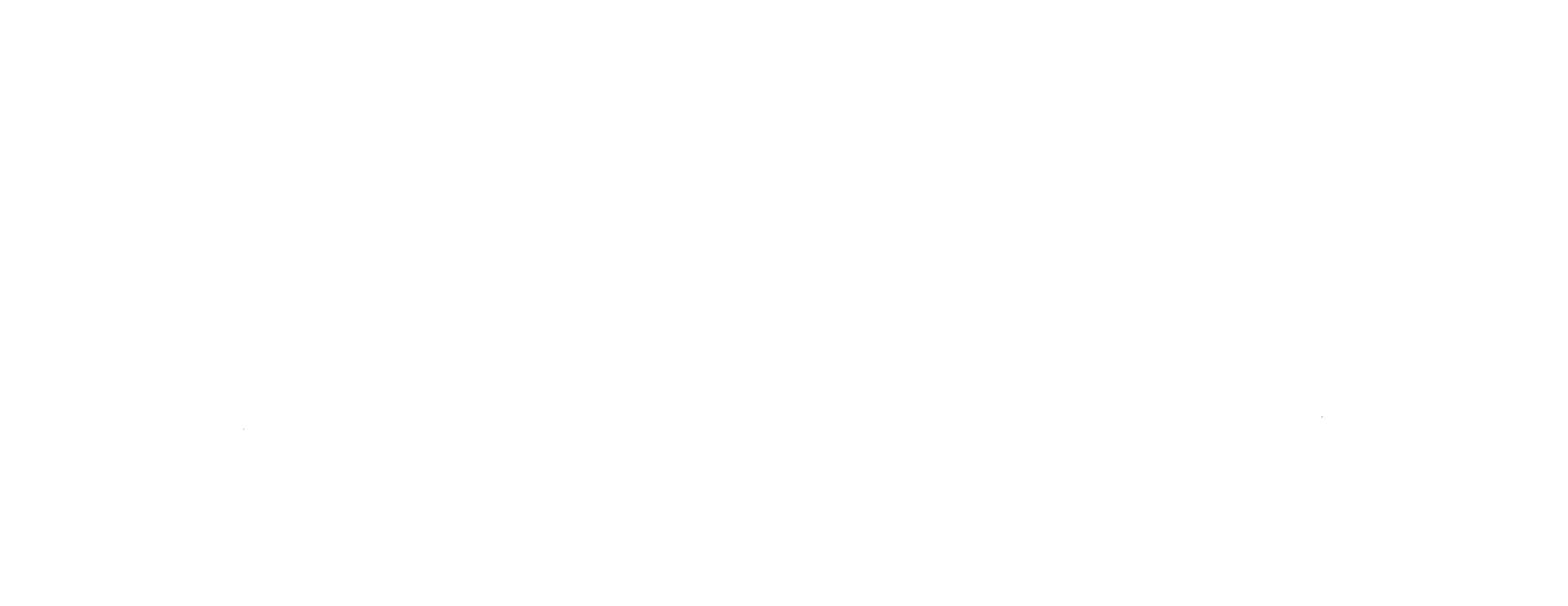 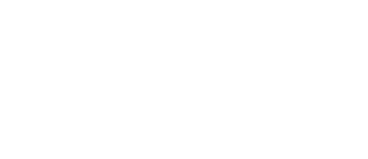 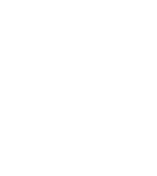 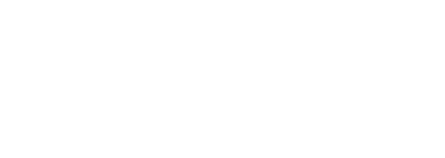 Q & A
10.01.2024
Seite 22